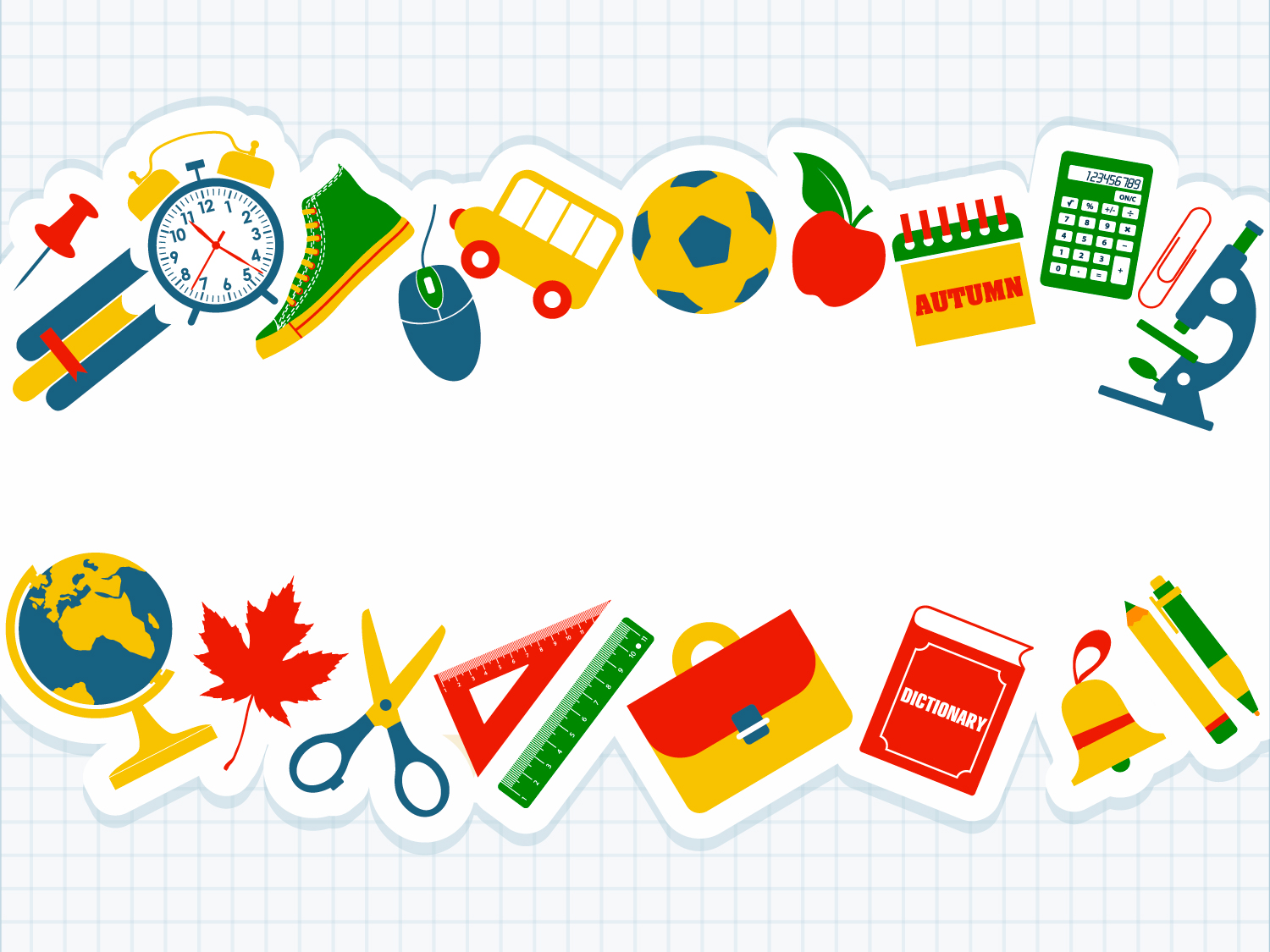 ПЛАНИРУЕМЫЕ  ПЛАТНЫЕ ОБРАЗОВАТЕЛЬНЫЕ УСЛУГИ НА 2024-2025 УЧЕБНЫЙ ГОД
«Логоритмика» для детей  3 - 4 лет
Цель программы: развивать музыкально-речевые способности у детей 3-4 лет; преодолеть речевые нарушения путем развития и коррекции неречевых и речевых психических функций ребенка через музыку и движение; воспитать эмоционально-волевые качества личности ребенка
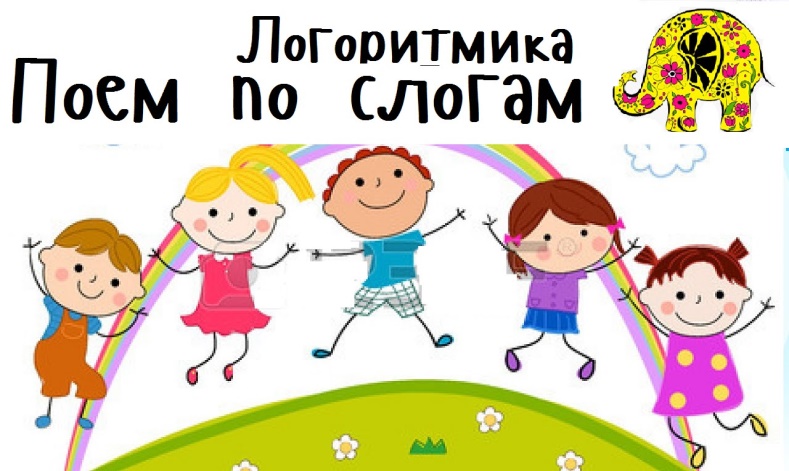 Особенность данной образовательной программы: позволяет уже на раннем этапе дошкольного детства начать формирование у детей целостного  представления  о музыке, развитии речи, физическом развитии, ритме, танцах, о здоровье,  развитии коммуникативных способностей
Музыкальный руководитель Есикова Галина Петровна
Стоимость 
услуги:
«ГТОшка» для детей  5 - 7 лет
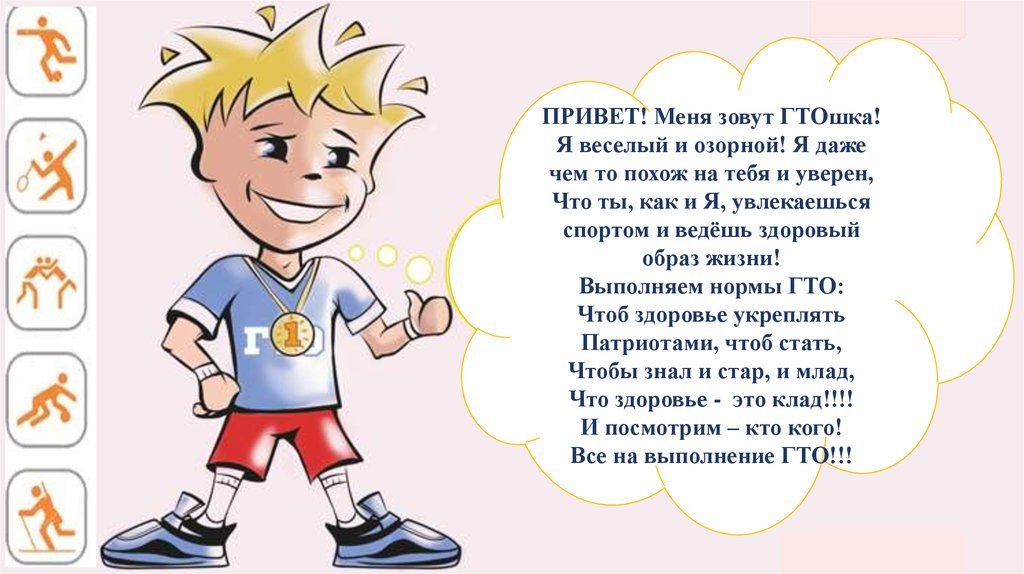 Цель программы: обеспечить комплексное развитие физических качеств детей дошкольного возраста и результативность в подготовке к сдаче нормативов ГТО.
Задачи программы: воспитать ценностное отношение к традициям отечественной системы физического воспитания;
комплексно развивать основные физические качества: силу, быстроту, выносливость, гибкость и координационные способности
Инструктор по физической культуре 
Воронцова Ксения Сергеевна
Стоимость 
услуги:
ИЗО студия «Радуга» для детей  2 - 7 лет
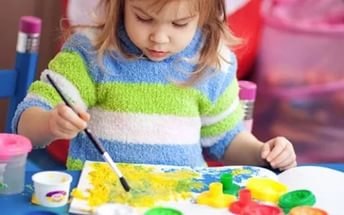 Цель программы: развитие эмоционально – чувствительного мира детей дошкольного возраста
Задачи: создание условий для свободного экспериментирования художественными материалами и инструментами, ознакомление детей с нетрадиционными приемами рисования для дальнейшего самостоятельного использования в художественной деятельности
Педагог дополнительного образования Шнайдер Алена Таировна
Стоимость 
услуги:
«Гармония» для детей  2 - 4 лет
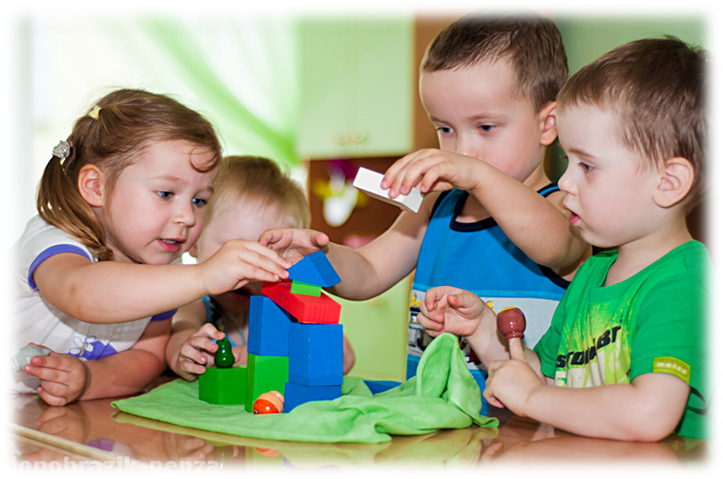 Цель программы: создание условий, способствующих охране и укреплению психологического здоровья детей, обеспечения их эмоционального благополучия в процессе адаптации к условиям детского сада
Задачи: формирование у ребёнка положительного отношения к окружающей действительности на основе активной познавательной, игровой деятельности; формирование доверительных взаимоотношений с новым взрослым; помощь детям в установлении контакта со сверстниками с учетом возрастных и индивидуальных возможностей
Педагог-психолог Половникова Елена Андреевна
Стоимость 
услуги:
«Речевичок» для детей  3 - 4 лет
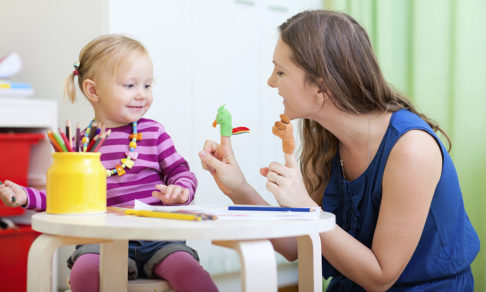 Цель программы: коррекция звукопроизношения и активизация речи у детей младшего дошкольного возраста
Задачи программы: развитие артикуляционной моторики, мелкой моторики пальцев, фонематического слуха, исправление и автоматизация звуков
учитель-логопед Мугтамова Регина Рамилевна
Стоимость 
услуги:
«Звукарик» для детей  5 - 7 лет
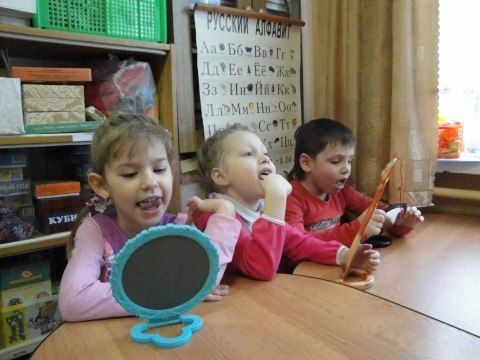 Цель программы: коррекция звукопроизношения у детей старшего дошкольного возраста до их поступления в школу
Задачи программы: развитие артикуляционной моторики, мелкой моторики пальцев, фонематического слуха, исправление и автоматизация звуков
учитель-логопед Мугтамова Регина Рамилевна
Стоимость 
услуги:
«Индивидуальные логопедические занятия»
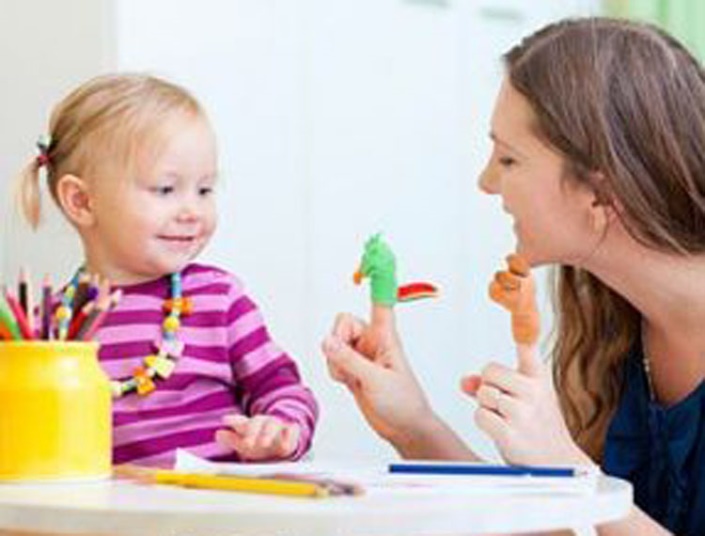 Цель программы: коррекция звукопроизношения и активизация речи у детей дошкольного возраста
Задачи программы: развитие артикуляционной моторики, мелкой моторики пальцев, фонематического слуха, исправление и автоматизация звуков
учитель-логопед Мугтамова Регина Рамилевна
Стоимость 
услуги:
«Хореография» для детей  3 - 7 лет
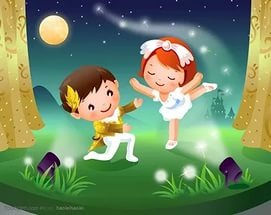 Цель программы: целенаправленное, систематическое воздействие и формирование личности ребенка средствами танцевальной игровой хореографии.
Задачи программы: укрепление здоровья, совершенствование психомоторных способностей дошкольников, развитие творческих созидательных способностей.
Педагог дополнительного образования Семеницкая Ксения Валерьевна
Стоимость 
услуги:
«Футбол» для детей 4-7 лет
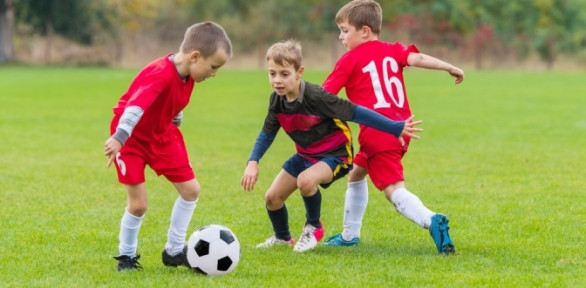 Цель: содействие оздоровлению и физическому развитию ребенка дошкольного возраста в процессе обучения игре в футбол
Задачи:
-  формировать представление о здоровом образе жизни, об игре в футбол
-  ознакомить с основными правилами и принципами игры
-  накапливать и обогащать двигательный опыт детей (бег, бег с изменением направления и скорости, бег спиной вперед, бег приставными шагами)
- формировать первоначальные представления и навыки выполнения технических элементов игры в футбол (ведение, остановка, удар, передача)
Педагог дополнительного образования 
Бутаков Константин  Владимирович
Стоимость 
услуги:
ЛогоКлуб «Эрудит» для детей 5-7лет
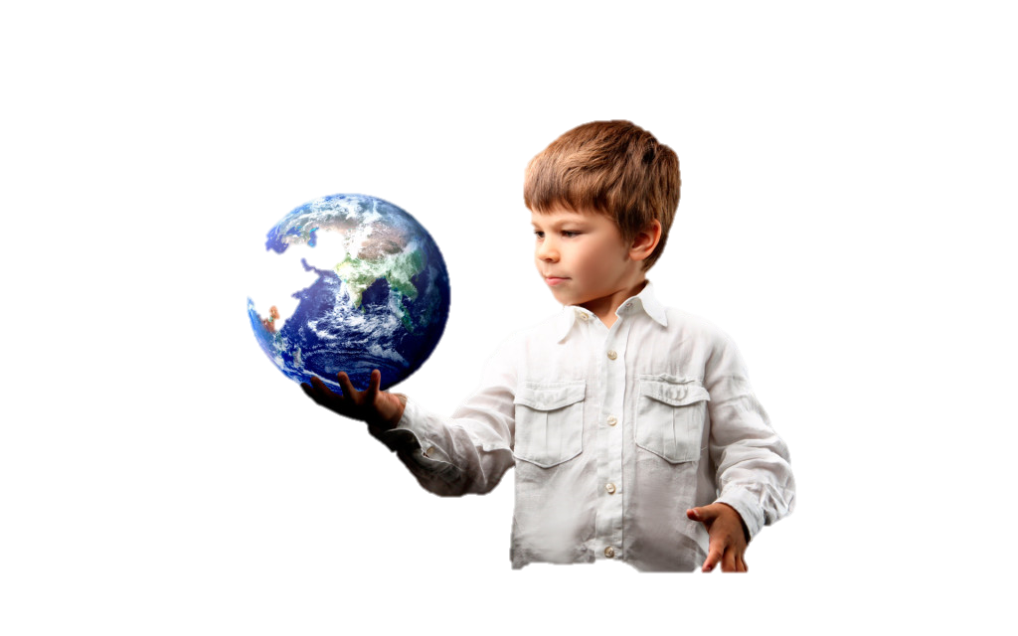 Цель программы – развитие умственных способностей детей, интеллекта, кругозора, творческого потенциала на основе развития логических структур мышления
Задачи:1. Повышение эрудиции и расширение кругозора.
2. Формирование приемов умственных операций дошкольников (анализ, синтез, сравнение, обобщение, классификация, аналогия), умения обдумывать и планировать свои действия.
3. Развитие у детей вариативного мышления, фантазии, творческих способностей, умения аргументировать свои высказывания, строить простейшие умозаключения.
Педагог-психолог Половникова Елена Андреевна
Стоимость 
услуги:
Сервисная услуга           «С днем рождения» «Пирог именинника»
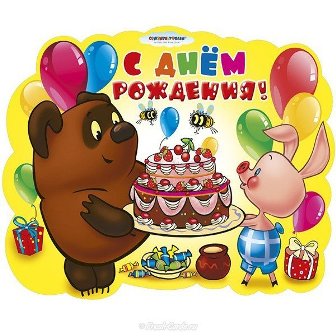 Предлагаем отпраздновать 
День рождение вашего ребенка в кругу друзей детского сада, 
подарив положительные, запоминающиеся эмоции!
В стоимость услуги входит: 
Аниматор 
Торжественное поздравление
Игры, конкурсы
Мыльные пузыри
Музыкальное сопровождение
Стоимость 
услуги:
Оздоровительные услуги
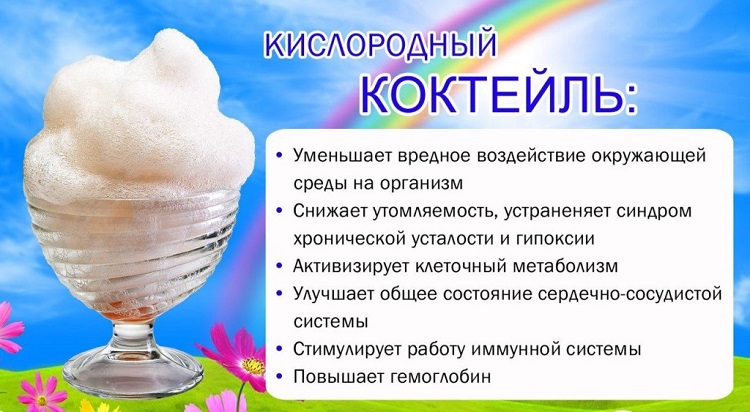 Для детей с 2 до 7 лет 
Рекомендуется 10  сеансов